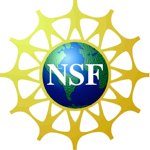 On uncertainty in geoscience decision making
1
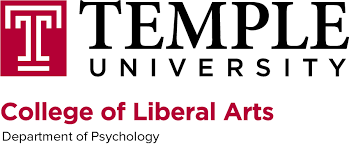 Cristina G. Wilson 1, 2Thomas F. Shipley 1
2
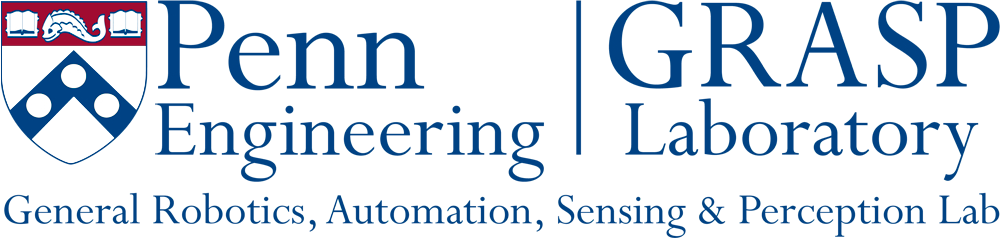 EGU Online
May 2020
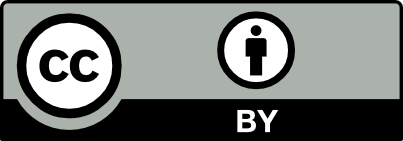 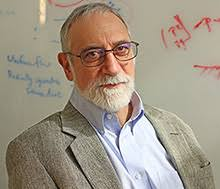 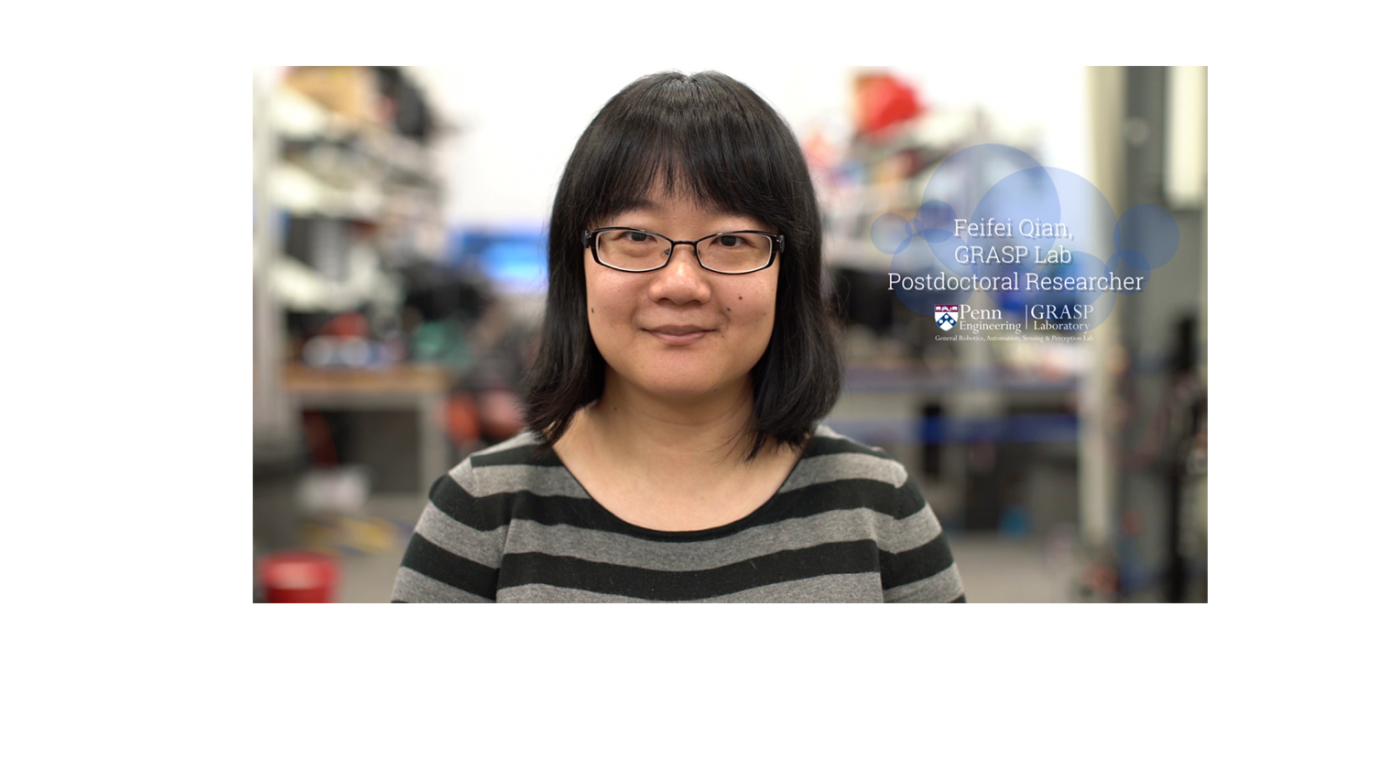 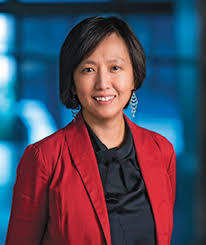 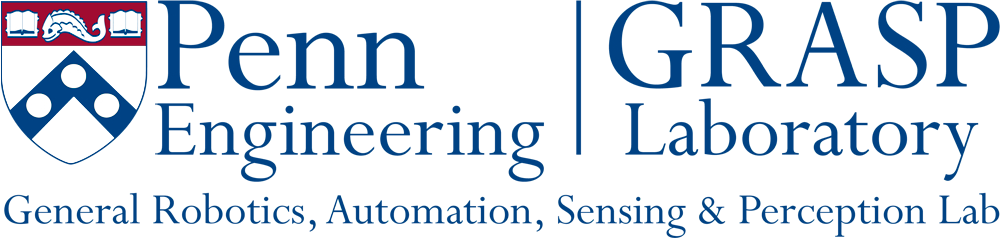 M. Ani Hsieh
Feifei Qian
Dan Koditschek
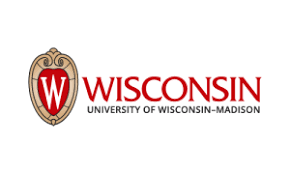 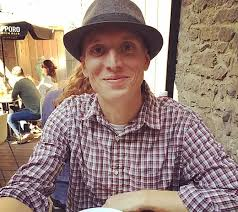 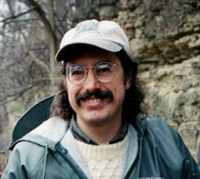 Basil Tikoff
Randy Williams
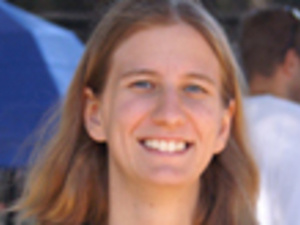 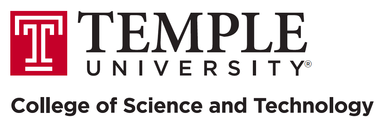 Alix Davatzes
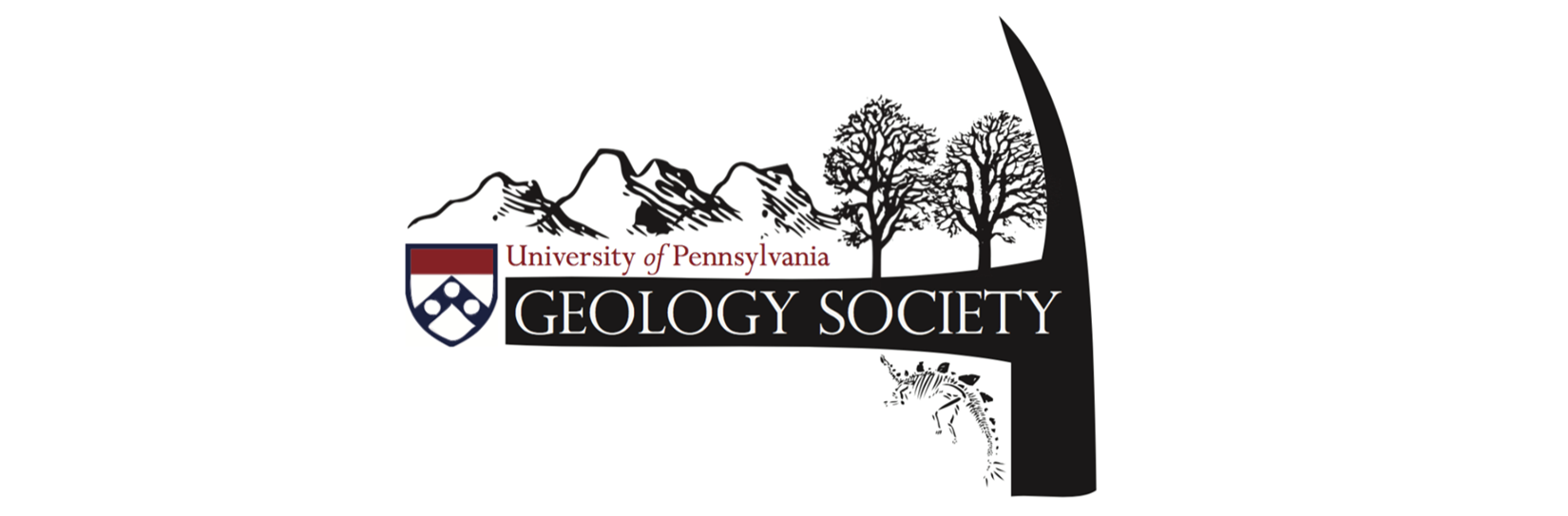 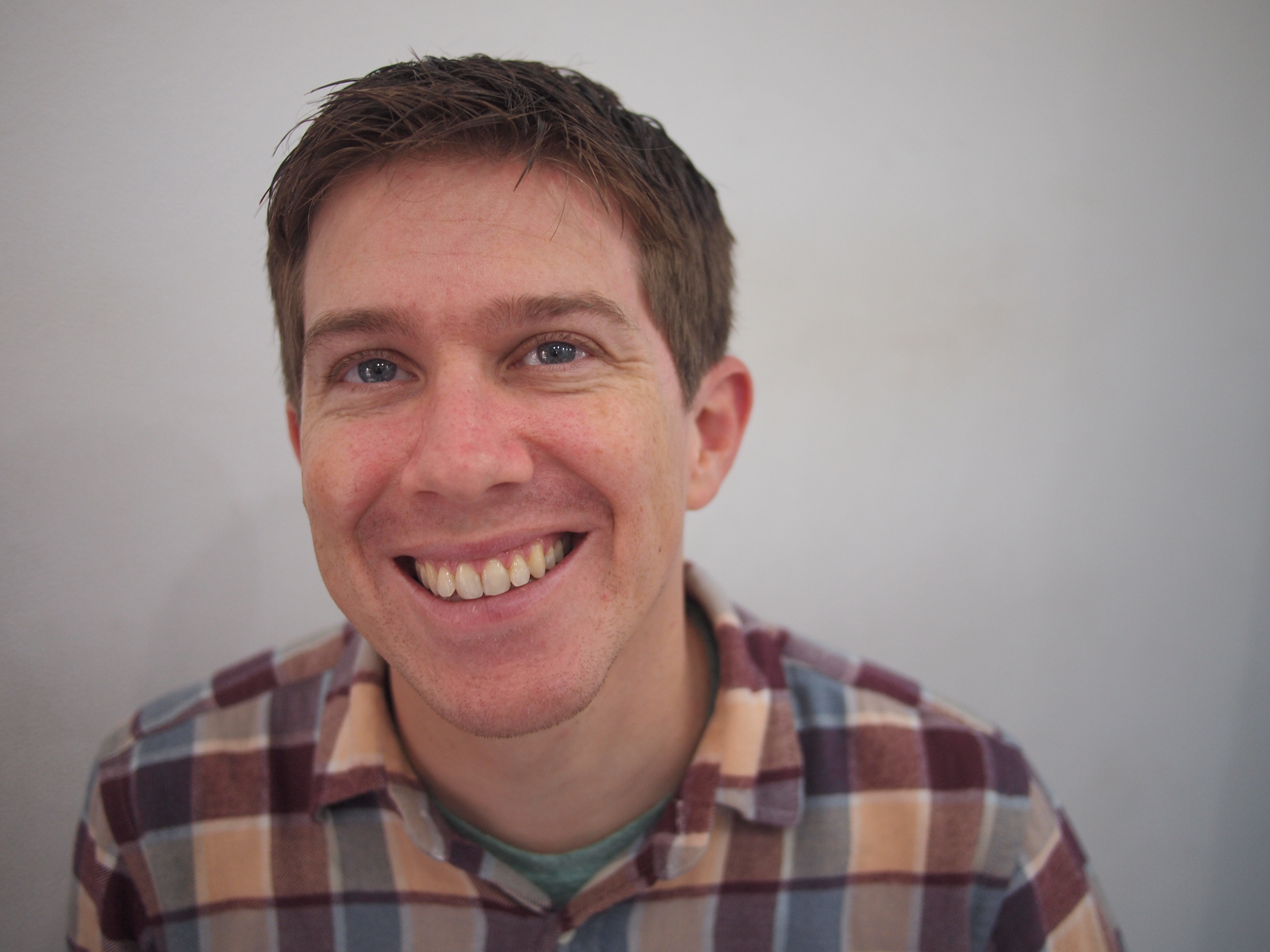 Doug Jerolmack
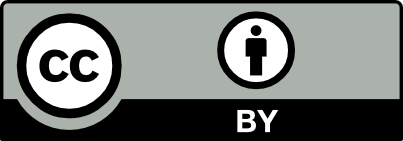 Uncertainty is a feature of all science. 

In uncertain conditions, humans constrain decision making using heuristics, i.e., rules of thumb.

Though satisfactory for many decisions, heuristics can lead to less-than-optimal decisions, known as biases.

Expertise does not protect against bias.





Our research in the growing field of metascience aims to better understand the cognitive processes underlying scientific decision making, with the aim of improving science by supporting scientists’ most important tool, their minds.
“whenever there is a simple error that most laymen fall for, there is always a    slightly more sophisticated version of the same problem that experts fall for”  -- Amos Tversky (Gardener, 1985, p. 360)
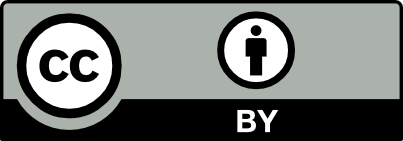 Geoscientists have long appreciated the influence of uncertainty on their cognition and the value of a metascience approach










Cognitive psychology, Geoscience, and Engineering
a Trading Zone (Galison, 1998)
“Evidently, if the investigator is to succeed in the discovery of veritable explanations of phenomena, he must be fertile in the invention of hypotheses and ingenious in the application of tests. The practical questions for the teacher are, whether it is possible by training to improve the guessing faculty, and if so, how it is to be done. To answer these, we must give attention to the nature of the scientific guess considered as a mental process. Like other mental processes, the framing of hypotheses is usually unconscious, but by attention it can be brought into consciousness and analyzed.”
--G.K. Gilbert (1886, pp. 286-287)
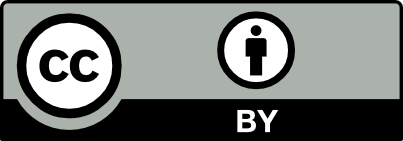 Wilson, C. G., Bond, C. E., and Shipley, T. F.: How can geologic decision-making under uncertainty be improved?, Solid Earth, 10, 1469–1488, https://doi.org/10.5194/se-10-1469-2019, 2019.

Wilson, C.G., Shipley, T. F., & Davatzes, A.:
Evidence of vulnerability to decision bias in expert field scientists,
Applied Cognitive Psychology, in-press, 2020.
Spatiotemporal data collection decisions

What heuristics do experts rely on when making data collection decisions?
Can heuristics be flexibly adapted by making real-time in-situ data available?
Workflow for mapping geologic uncertainty

How should experts represent and communicate uncertainty about data and interpretations during geologic mapping?
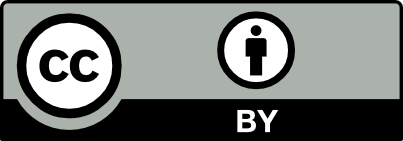 Spatiotemporal data collection decisions
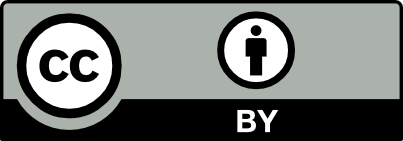 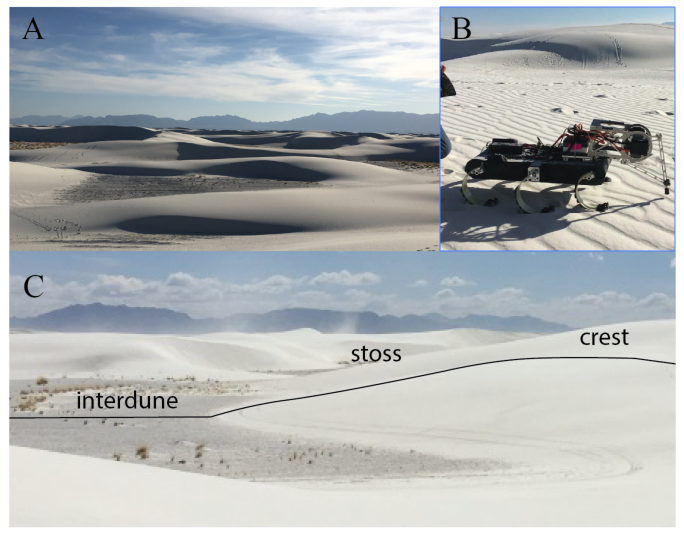 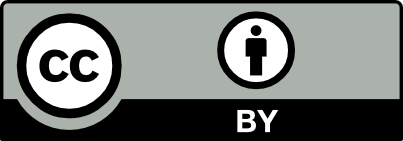 Step 1. Select an initial sampling strategy
Total Number of Locations 
Order to Visit Locations 
Number of Samples at Each Location
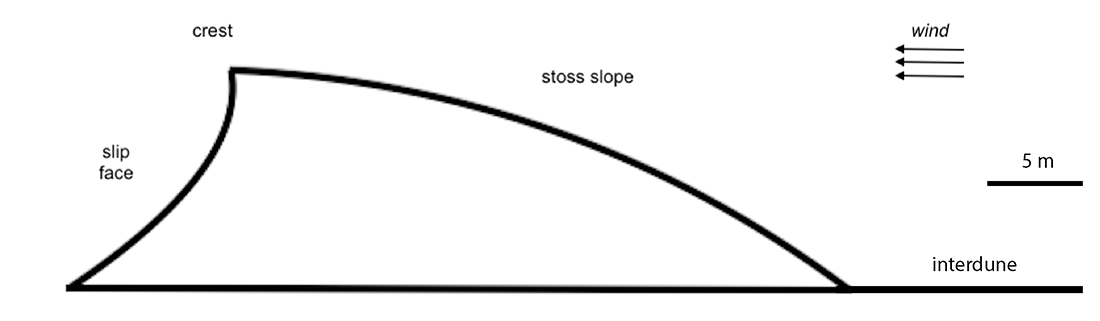 1
2
3
4
5
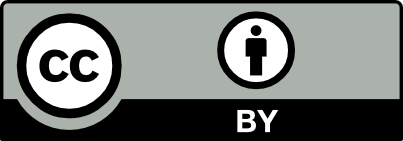 Step 2. RHex executes strategy with option to adapt based on in-situ data
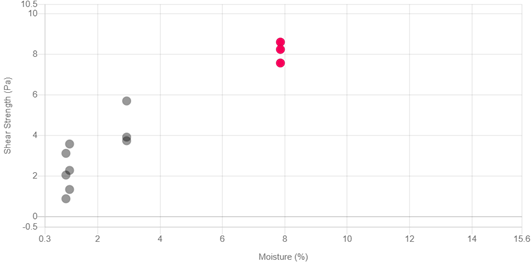 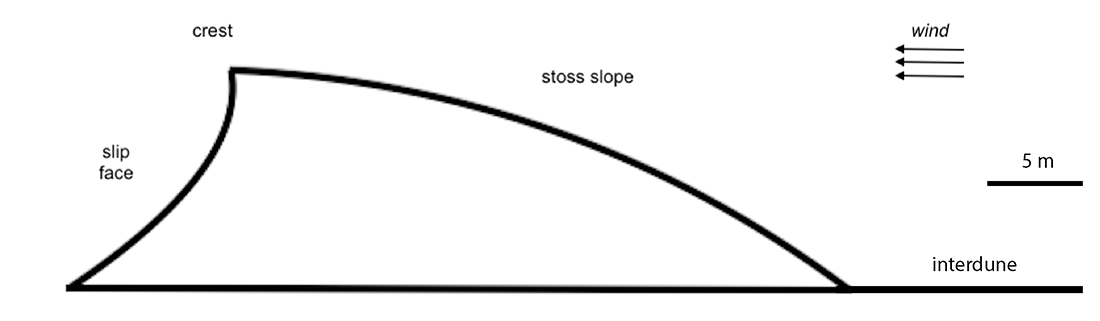 1
2
3
4
5
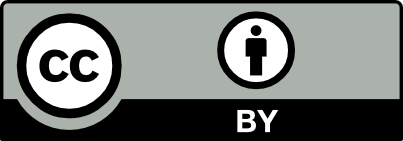 Wilson, C.G., Qian, F., Jerolmack, D., Shipley, T., Roberts, S., Ham, J., & Koditschek, D.: Data foraging: Spatiotemporal data collection decisions in disciplinary field science, 
Cognitive Science Society Virtual Meeting 2020
Participate in ongoing research:

Recruiting expert geologists and students (undergraduate, graduate)
https://www.seas.upenn.edu/~shenyuec/
username: rhex, passsword: rhex
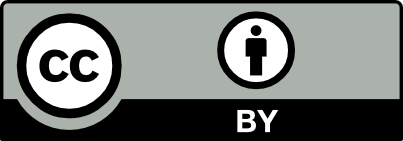 Workflow for mapping geologic uncertainty
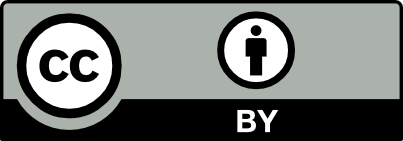 1974 – 1986, Ernst & Hall
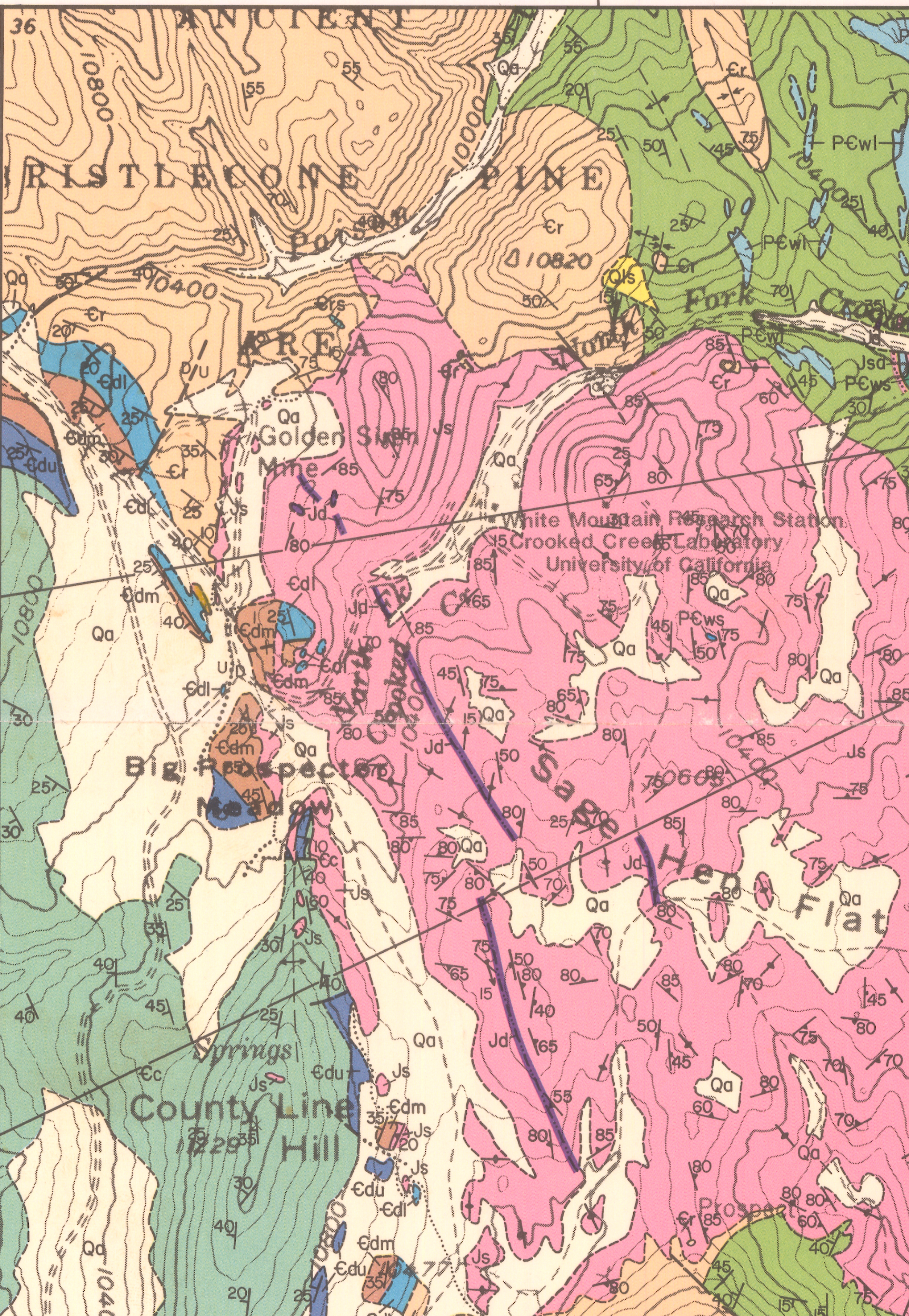 1993, Bilodeau & Nelson
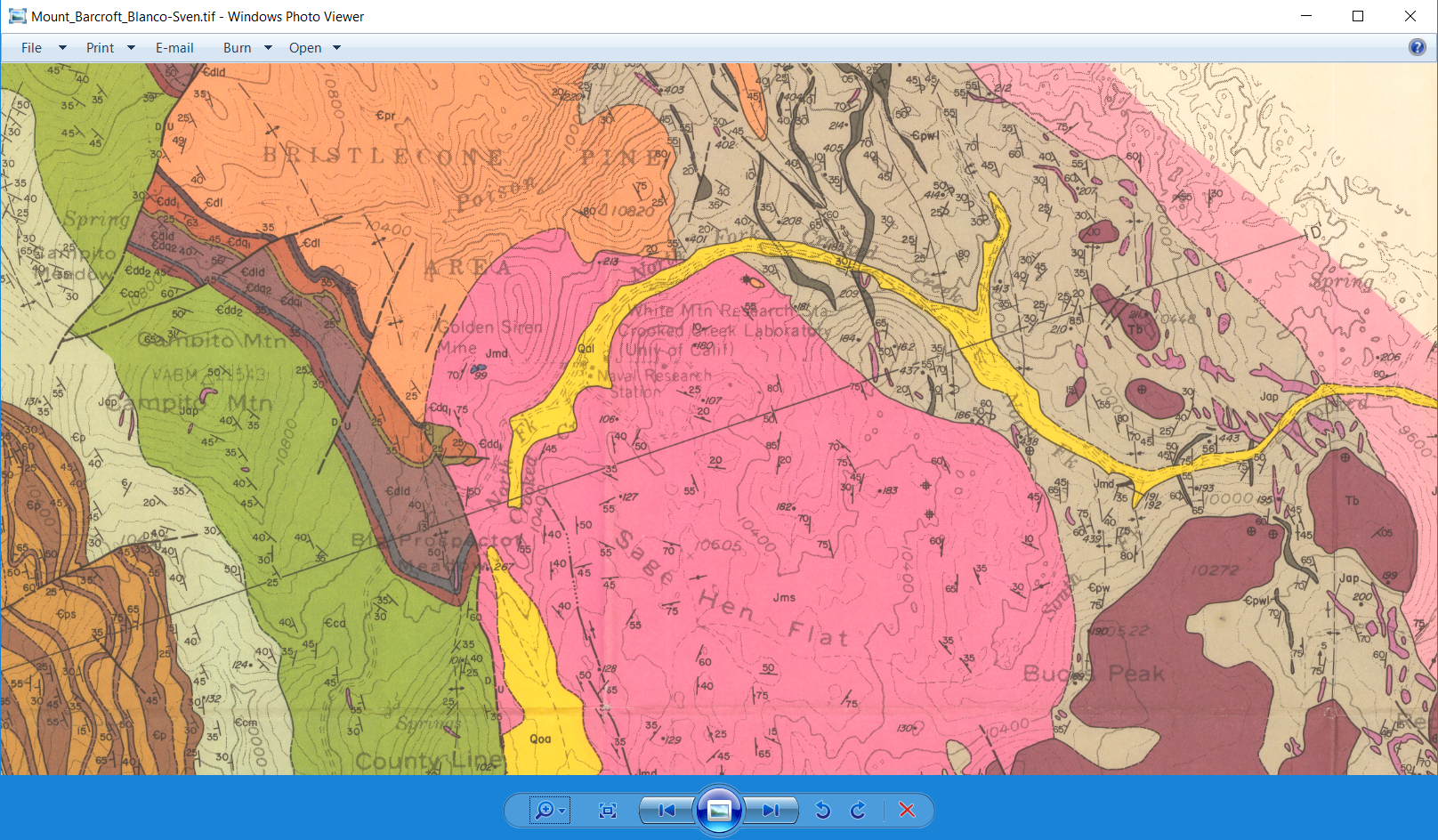 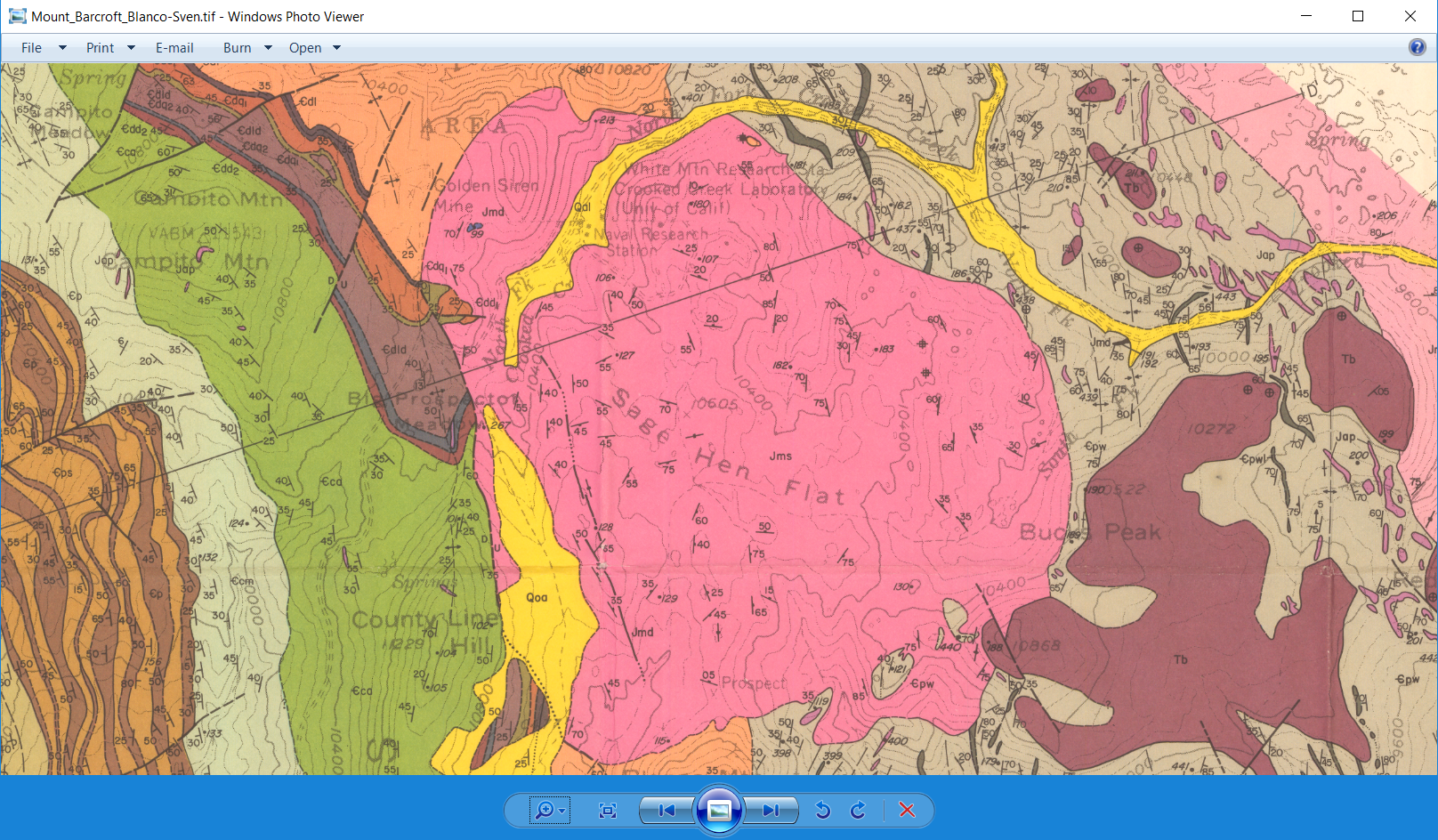 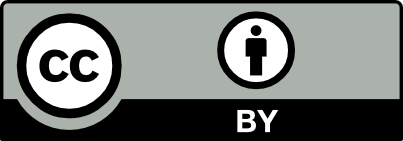 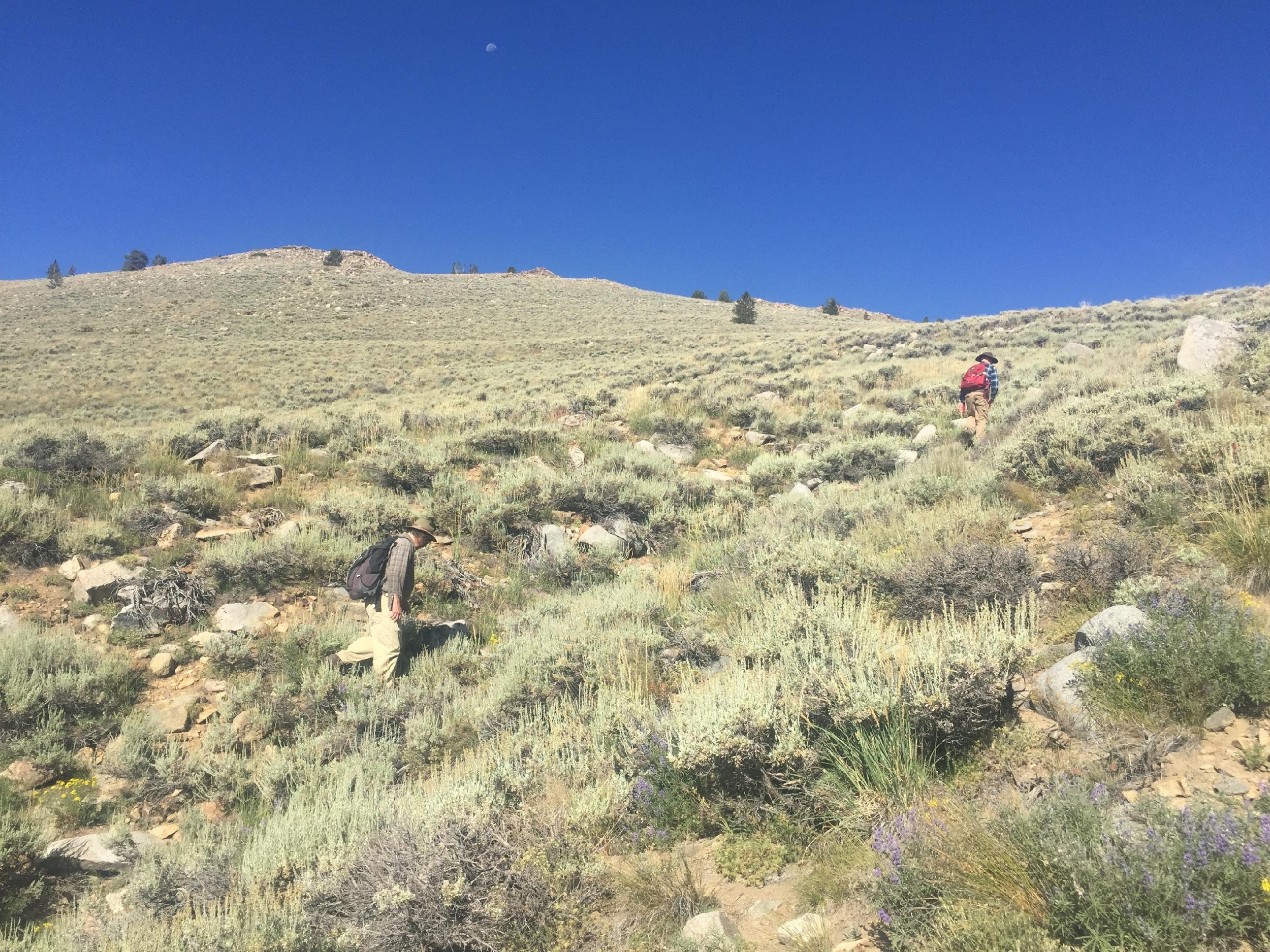 Reed Dolomite, Sage Hen contact– Sage Hen Flats, CA
Photo by Tim Shipley
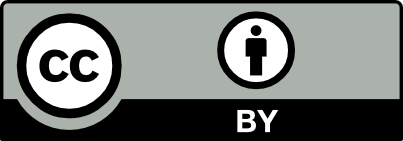 1974 – 1986, Ernst & Hall
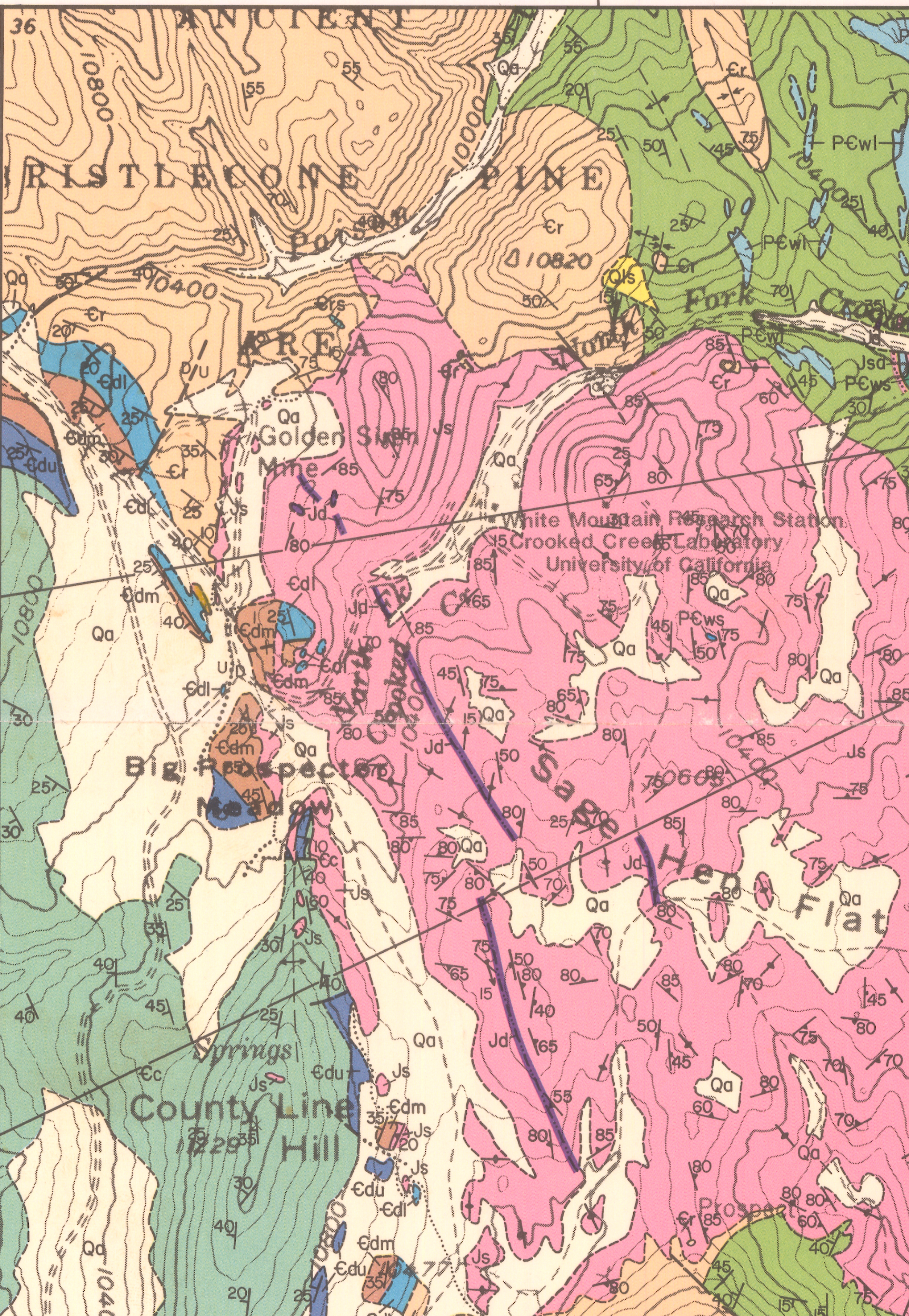 1993, Bilodeau & Nelson
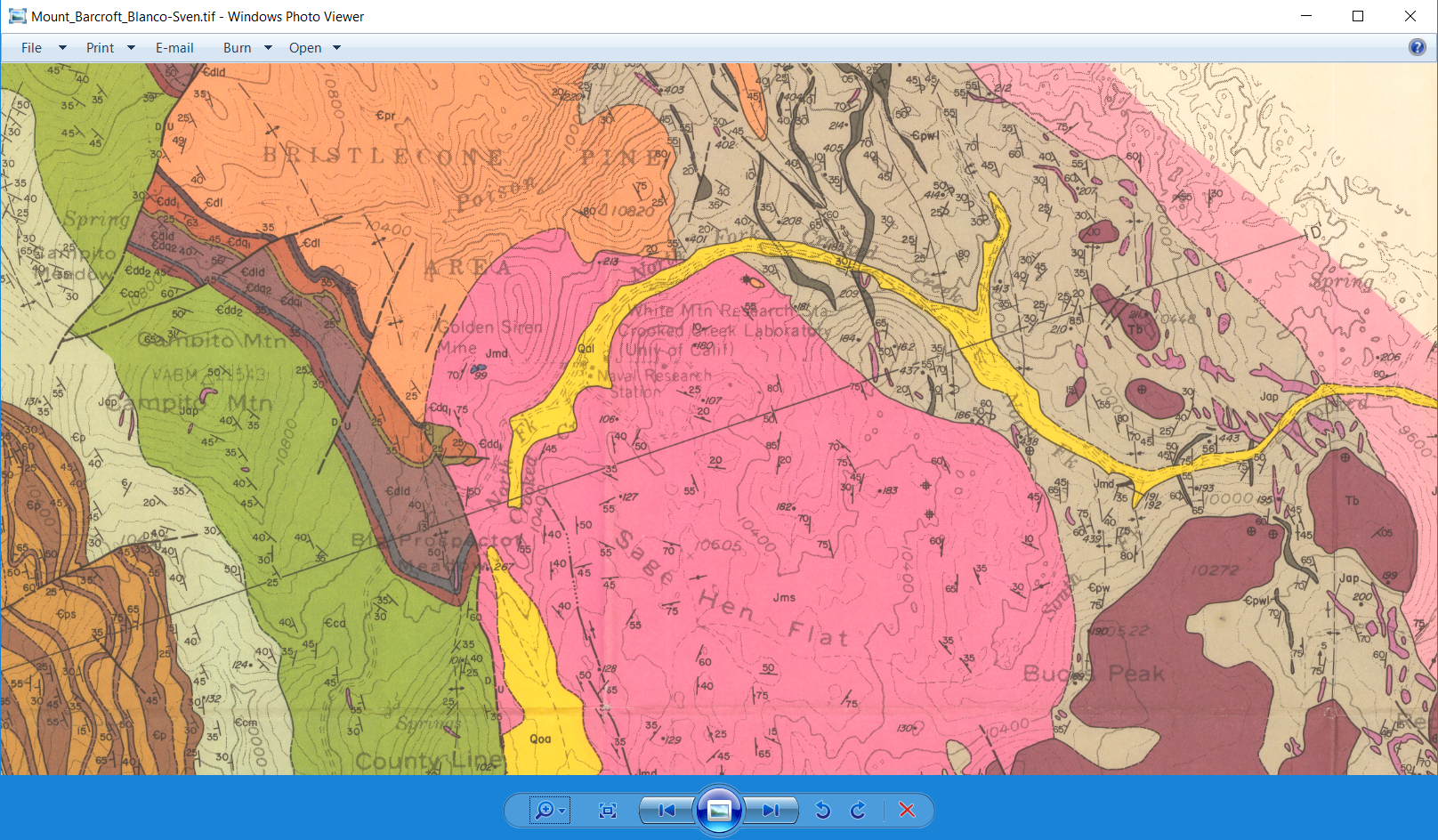 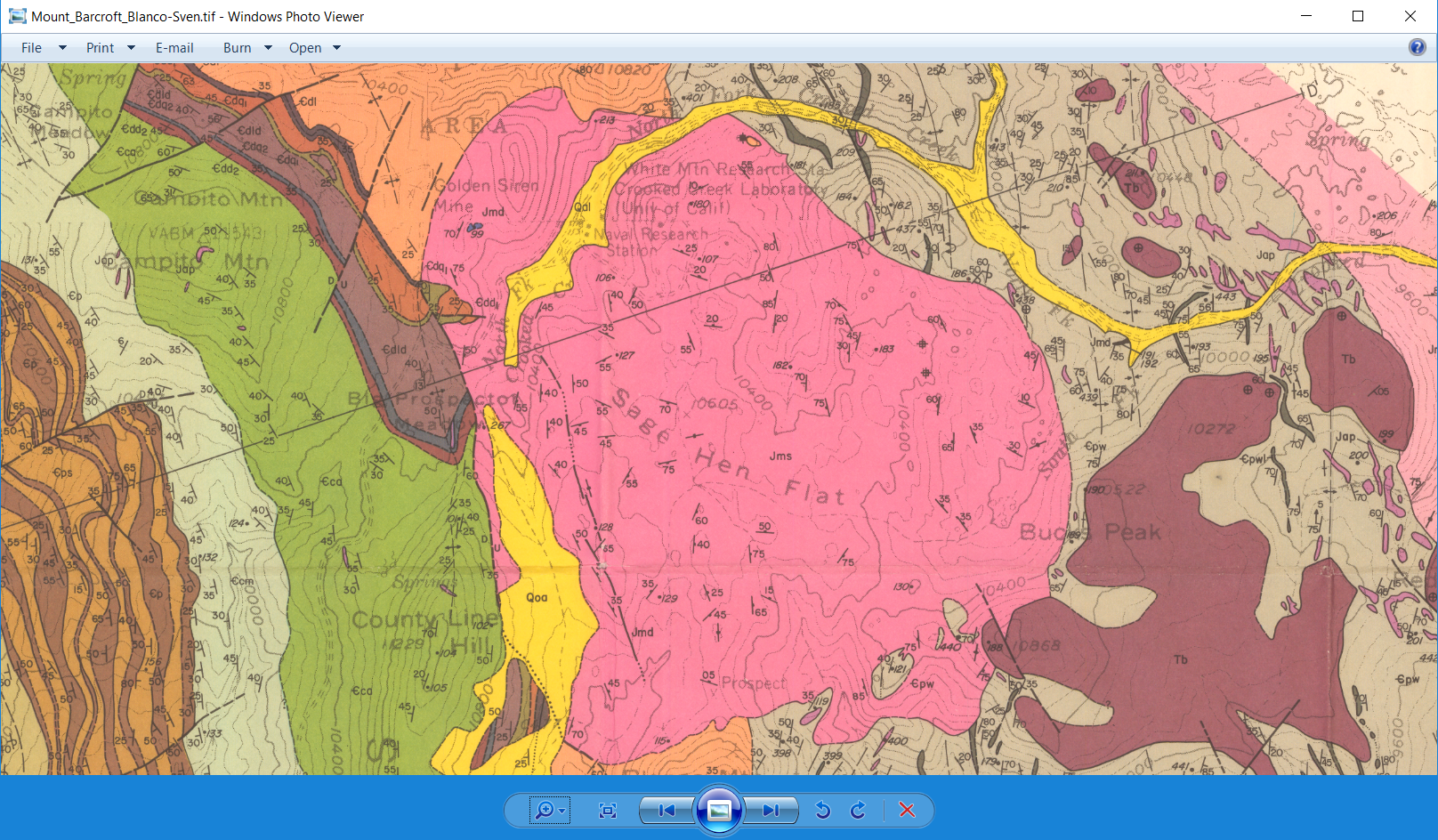 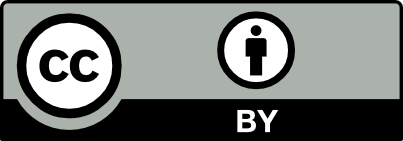 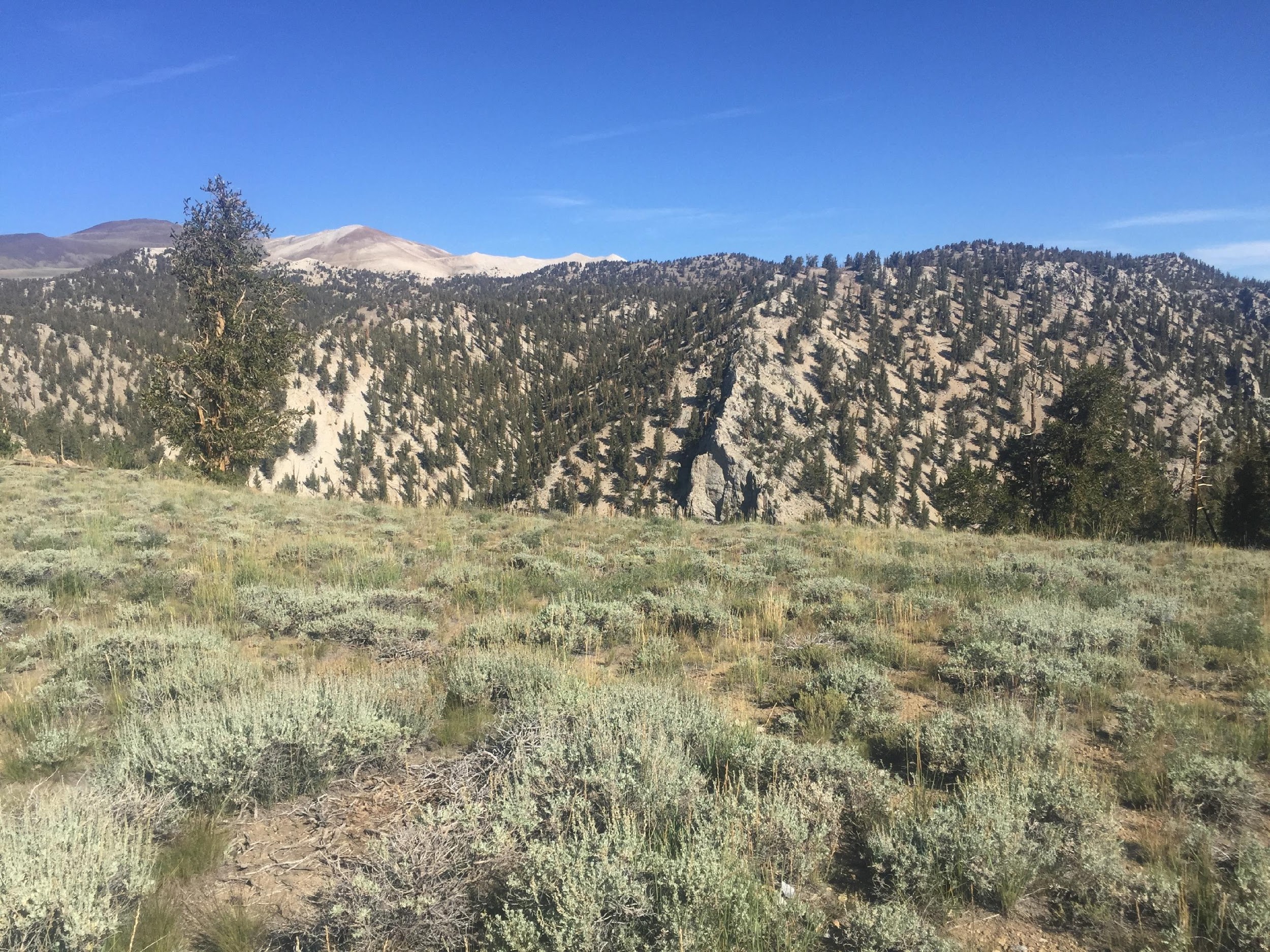 Reed Dolomite, Sage Hen contact– Sage Hen Flats, CA
Photo by Tim Shipley
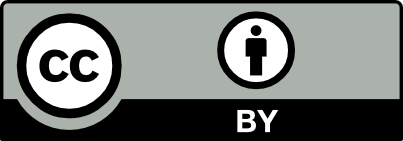 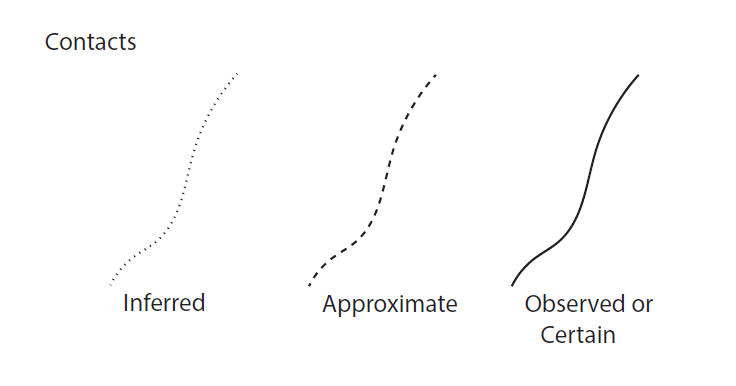 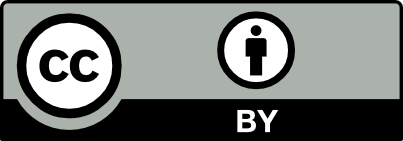 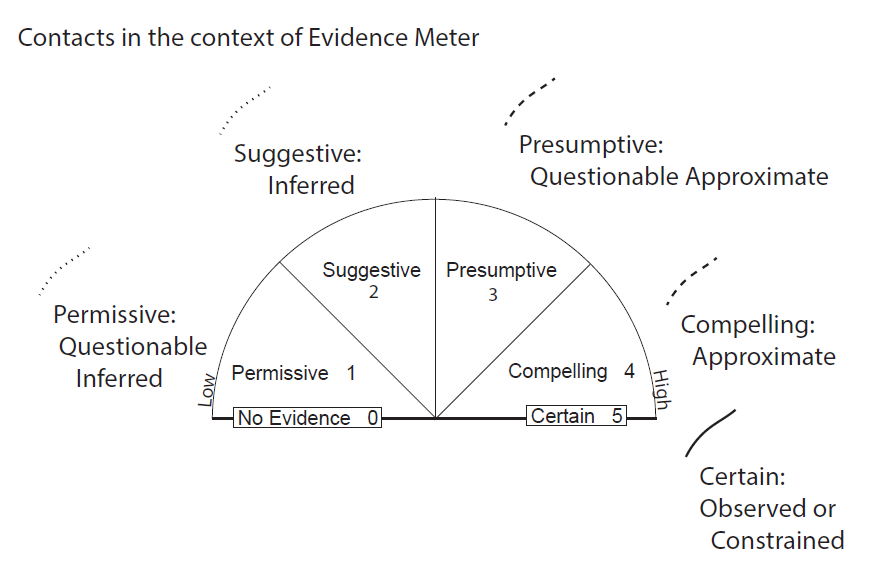 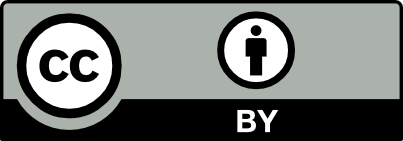 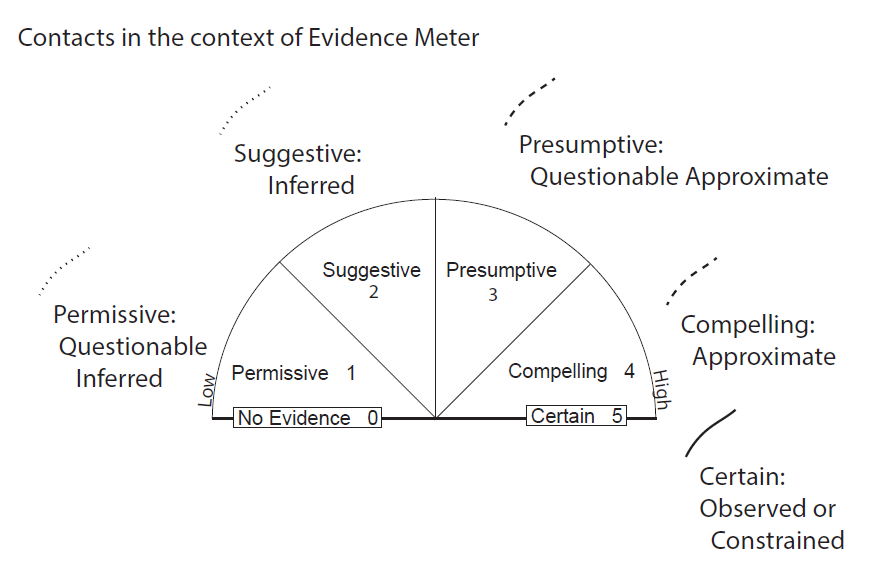 Presumptive – defined as “presumed in the absence of further information“– indicates that an interpretation is “more likely right than wrong”.
Suggestive indicates that there is positive evidence for a particular interpretation, but that the evidence also allows the possibility for other interpretations.
Compelling indicates that the evidence is strongly supportive of the interpretation.  Compelling evidence for an interpretation is based on a preponderance of positive evidence.
Permissive is the least certain form of evidence.  Permissive suggests that a particular idea or interpretation cannot be ruled out, but it is also not the only available solution.
Certain indicates that there is a direct and resolvable link between the evidence and a particular interpretation.
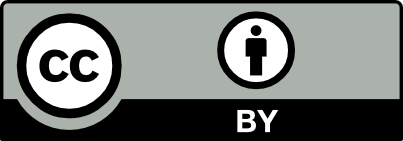 There are 4 features of an outcrop that a data uncertainty ranking system could be applied to:
1. Attachedness
The determination of whether the rock at the Earth’s surface is directly connected – and therefore is representative of – the rocks below the surface at that location.
2. Lithological Correlation
The determination of whether a particular rock belongs to a larger group of rocks.  An expert geologist will be able to determine a rock type with high certainty at most outcrops – the bigger question is whether they can unambiguously decide what formation it belongs to.
3. Three-Dimensional Geometry
The determination of the internal features of an outcrop.  An example of 3D Geometry is the determination of strike and dip of bedding. Again, most expert geologists in well understood field settings can do this with high certainty – but there are some cases where one is not certain.
4. Kinematics
The determination of the movement of the rock. In most cases, for sedimentary rocks, this is the determination of paleoflow based on sedimentological features. For deformed rocks, this is the determination of relative movement.
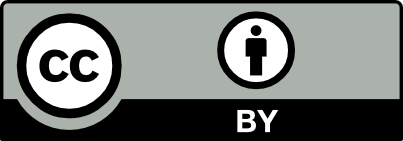 We are providing materials for a virtual field camp module for students participating in field camps during Summer 2020. The module is designed to help students think about geological uncertainty and how it manifests in data and models.
For more information:

Email cristina.wilson@temple.edu
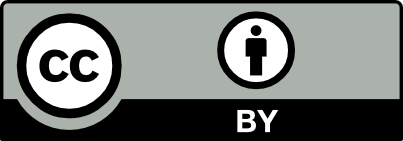 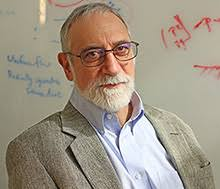 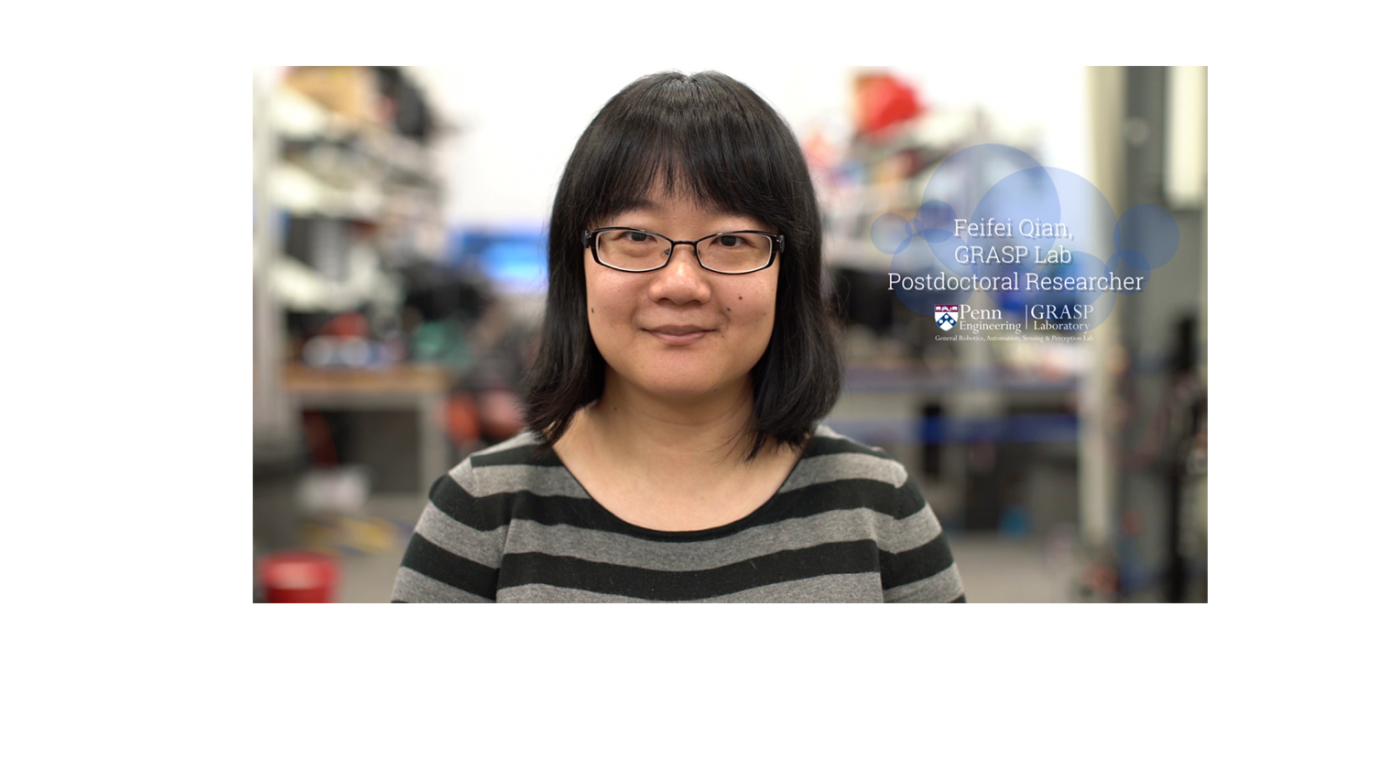 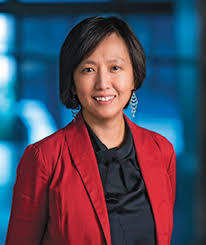 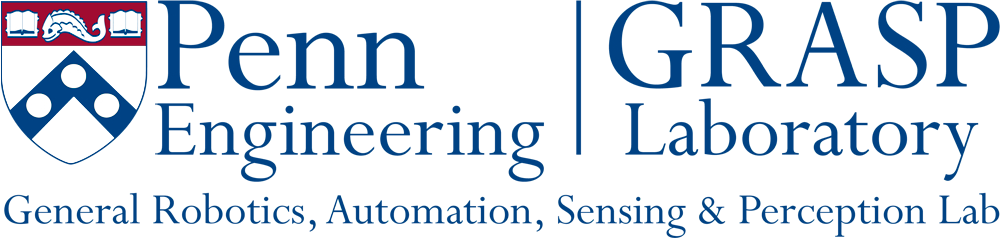 M. Ani Hsieh
Feifei Qian
Dan Koditschek
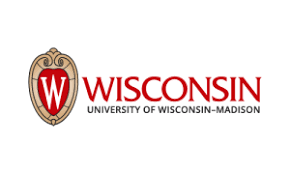 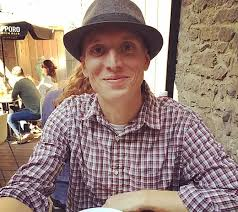 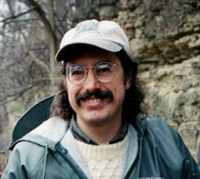 Basil Tikoff
Randy Williams
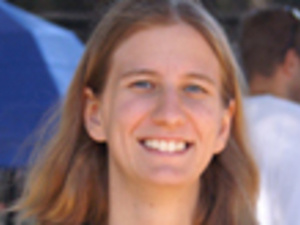 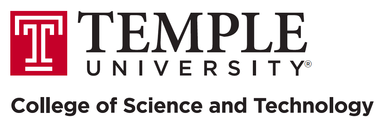 Alix Davatzes
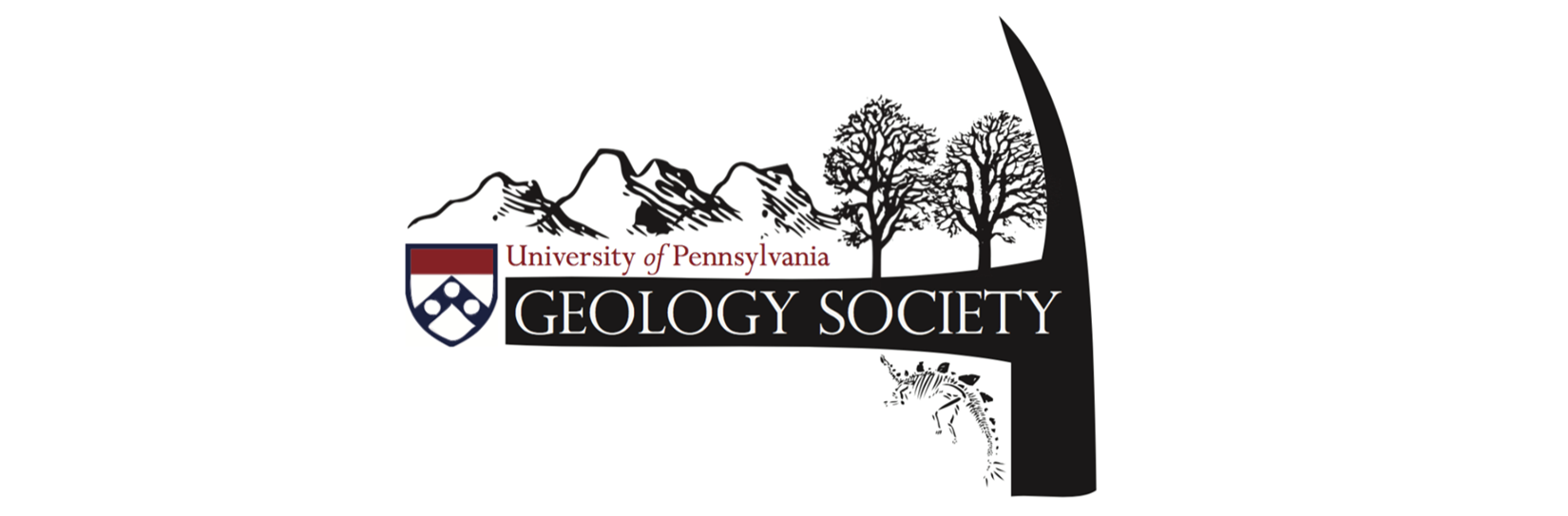 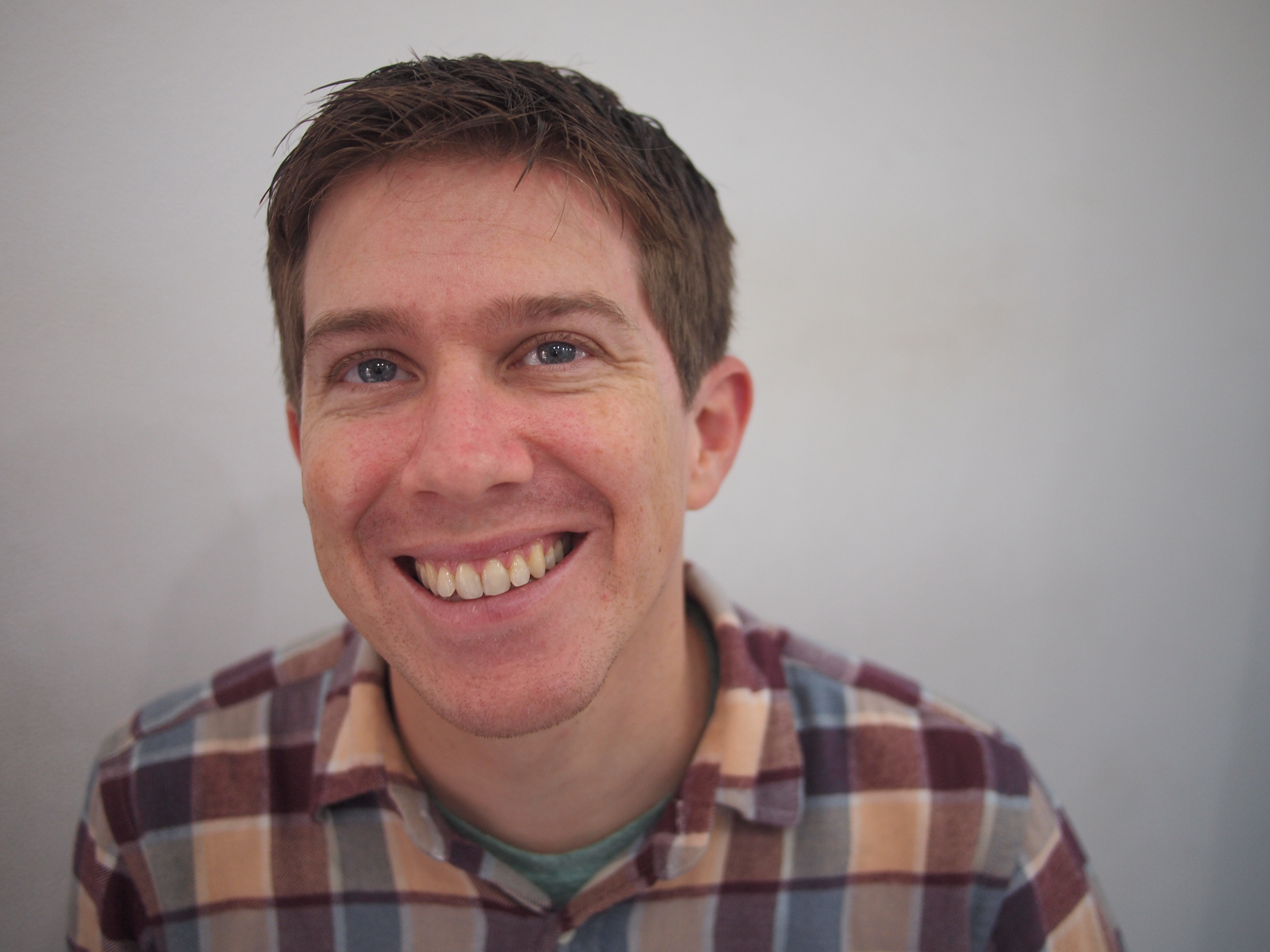 Doug Jerolmack
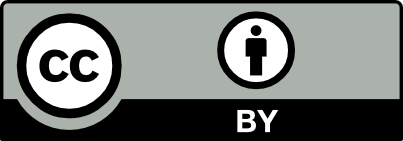 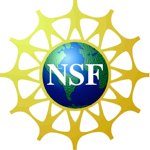 Thank You
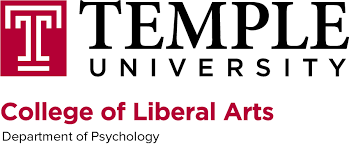 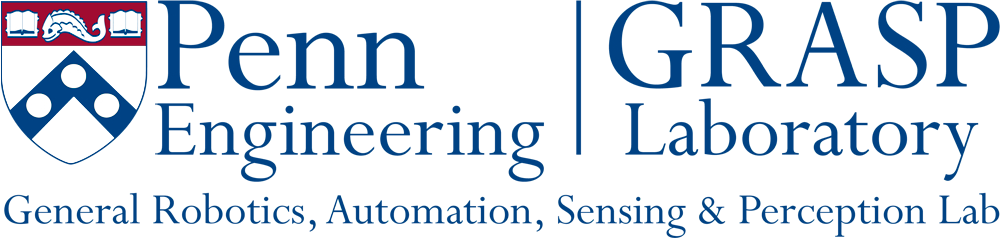 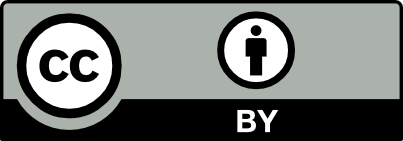